omniran-14-0079-00-CF00
SDN & NFV
Author: Hesham ElBakoury; Yuanlong Jiang, Ruobin Zheng
Version: 1.0
AGENDA
SDN Architecture 
SDNv2 (SDN Fabric).
Network Function Virtualization (NFV)
Architecture
MANO
Service Chaining
Value Proposition
SDN & NFV combined together
Value Proposition
SDO
ETSI MANO & SDN Integration
Software Defined Network
Software Defined Network Architecture
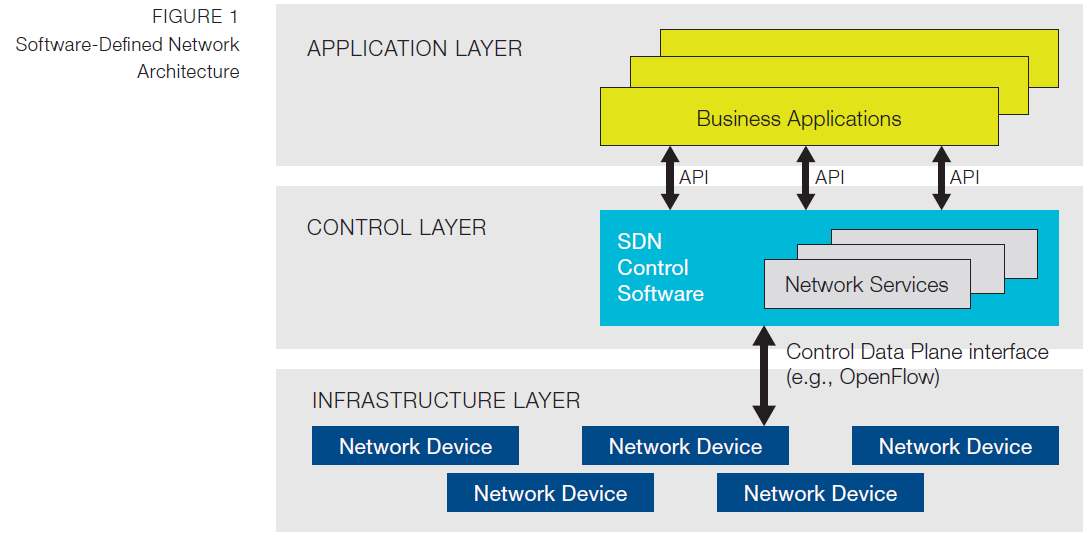 SDN is an architectural concept that encompasses the programmability of multiple network layers -- including management, network services, control, forwarding and transport planes -- to optimize the use of network resources, promote interoperability across suppliers and network layers, increase network agility, unleash service innovation, accelerate service time-to-market, extract business intelligence and ultimately enable dynamic, service-driven virtual networks [Heavy Reading]

The goal of Software Defined network is to allow  Applications to tailor network behavior to suit their needs.
Network device uses openflow agent to communicate with openflow controller
*ONF White Paper: Software-Defined Networking: The New Norm for Networks
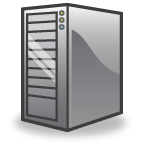 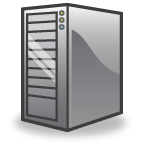 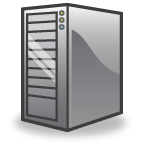 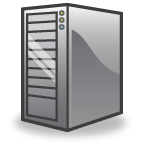 Centralized vs Distributed Control
OpenFlow 
Switch
OpenFlow 
Switch
OpenFlow 
Switch
OpenFlow 
Switch
OpenFlow 
Switch
OpenFlow 
Switch
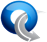 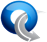 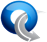 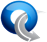 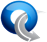 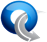 Centralized Control
Distributed Control
Controller
Controller
Controller
Controller
Orchestration of Distributed Control in SDN
NetworkApplications
Orchestrator
OpenStack*
Controller
Controller
Node
Node
Node
Node
Node
Node
MediaGateways
BNG
EPC
C-RAN
NetworkAppliances
Top of Rack Switch
High Level Architecture with SDN Fabric
NBI
Network fabric is a collection of forwarding elements whose primary purpose is packet transport
Address Translation
Translate edge addresses to fabric internal addresses (e.g. MPLS labels) and vice versa.
Encapsulation
Encapsulate packets with another header that carries the fabric addresses.
This approach would require edge version of openflow  and a core version of openflow.
The Fabric and Edge  are controlled by (logically) separate controllers.
Edge provides more rich services such as security and mobility.
Business Applications
Management  Applications
Network Virtualization & VNF
Fabric Controller
Edge Controller
Fabric
Dst
Host
Ingress 
(Ingress Switch)
Egress 
(Edge Switch)
Src 
Host
SDN Fabric is Proposed by Martin Casado et al.
Network Functions Virtualization
Server Virtualization Is Unstoppable
Network Functions Virtualization: Vision
Network Functions Virtualization Approach
Classical Network Appliance Approach
Independent
Software Vendors
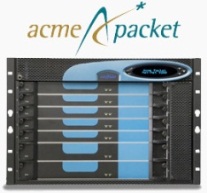 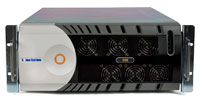 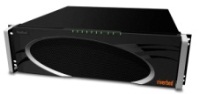 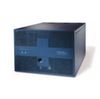 Competitive & 
Innovative
 Open Ecosystem
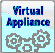 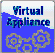 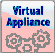 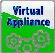 WAN
Acceleration
Session Border
Controller
CDN
Message
Router
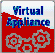 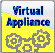 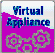 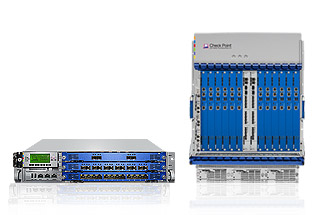 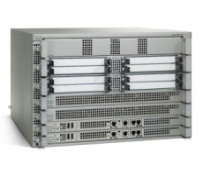 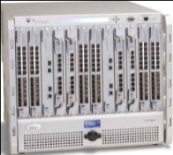 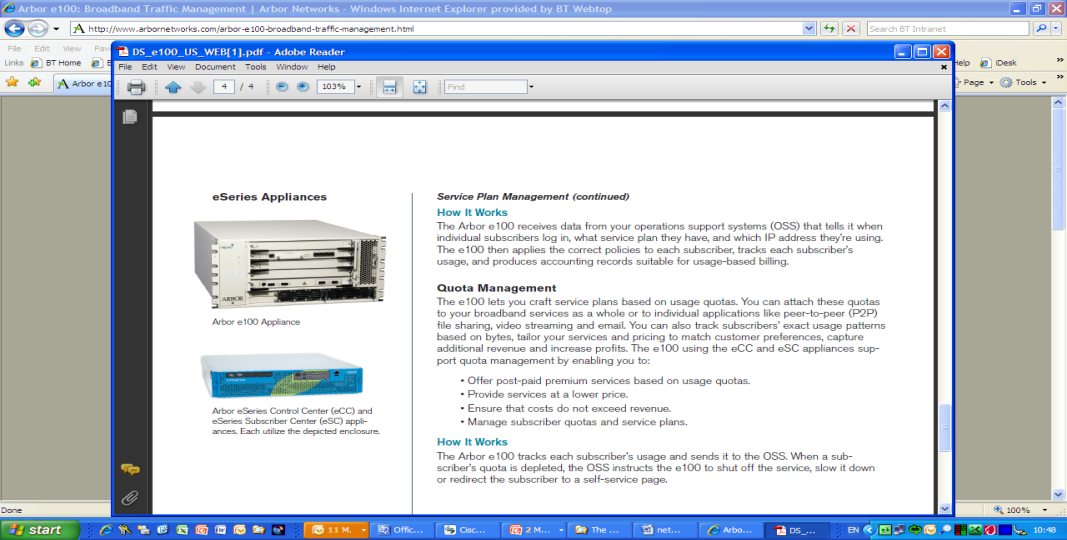 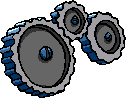 Orchestrated,
automatic & remote install.
DPI
CarrierGrade NAT
Firewall
Tester/QoE
monitor
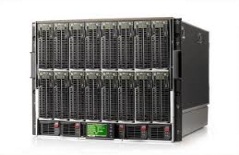 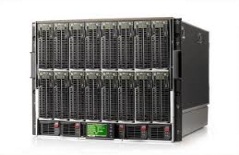 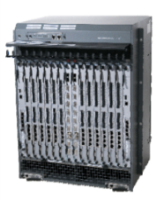 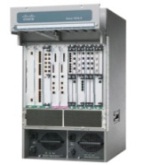 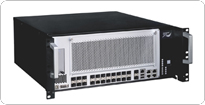 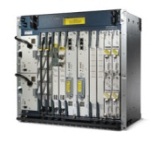 High volume standard servers
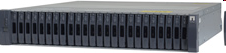 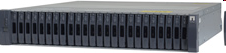 SGSN/GGSN
BRAS
PE Router
Radio/Fixed Access
Network Nodes
High volume standard storage
Fragmented, purpose-built hardware.
Physical install per appliance per site.
Hardware development large barrier to entry for new vendors, constraining innovation & competition.
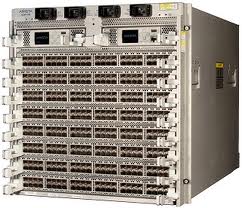 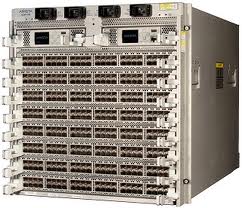 High volume Ethernet switches
Distributed NFV (*)
(*) D-NFV is an idea that has been promoted by RAD.
Network Function Virtualization Components
CPE Virtualization
BW on Demand
Service Level Agreements
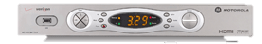 Subscriber VM
Parental controls
STB – Linear & DVR
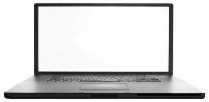 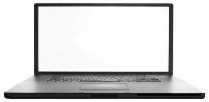 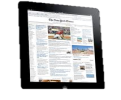 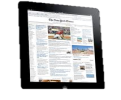 PC
PC
firewall
Tablet
Tablet
API
routing
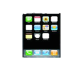 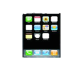 Mobile
Mobile
Open
Stack
provisioning
Cable Modem
Neutron
SDN
Open
Daylight
Subscriber Home
Cloud
vCPE Value Proposition
Better service delivery (faster, cheaper, and easier)
Less equipment to deploy on end-user’s premises, save on build out, power, cooling, wiring, and installation
Faster service response
Faster add, move, changes, deletes, and troubleshooting response.
Simplifies Provisioning and service upgrades (e.g. faster Introduction of new Media services)
Flexible Multiscreen support ; Unified UI on every screen
Policies tied to the user, not the device
Same access, at home or on the road
Reduction of OPEX and CAPEX
Eliminate the expensive STB costs. 
Less Call Center costs, Less Truck rolls
Lower the costs to support multiple heterogeneous boxes
Significant OPEX/CAPEX reduction potential and flexible service innovation
CCAP Virtualization
Access Interfaces
Packet Processing
PON
Routing
DOCSIS Encapsulation
IP Provisioning
Channel Prov.
QAM D/S
CM
Subscriber Mgmt
Virtualization Candidates
Service Flow Mgmt
Encryption
Rate Limiting
DOCSIS U/S
Reporting/OSS
Scheduler
L2VPN
MPLS
EQAM
CCAP Architecture
NFV Value Proposition
ETSI NFV ISG
ETSI High-level NFV Framework
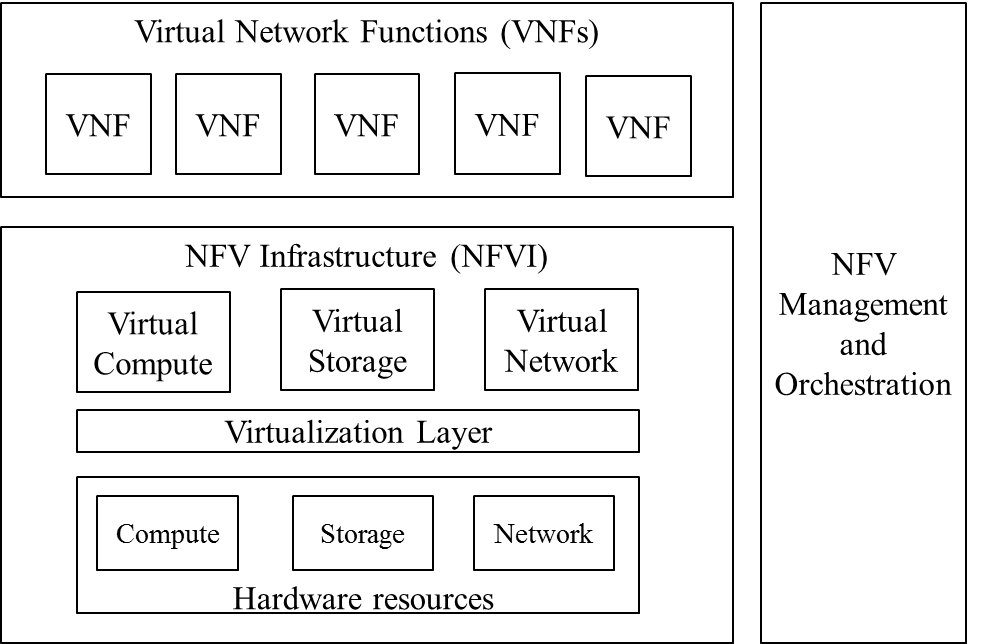 MANO
MANO Functional Blocks
The NFV Orchestrator is the single point of access for all requests from the OSS/APP to simplify the interfacing. 
The NFV Orchestrator handles lifecycles of Network Service and VNF Forwarding Graph. 
The VNF Manager handles VNF lifecycle from an application point of view.
The NFV Orchestrator has the end-to-end view of the resources being allocated across Network Services and VNFs by VNF Managers: all requests for resource allocation transit through, or are verified and granted by the NFV Orchestrator
The Virtualised Infrastructure Manager (VIM) is responsible for controlling and managing the NFVI compute, storage and network resources, usually within one operator’s Infrastructure Domain.
The NFV-MANO Architectural Framework with Reference PointsGS NFV-MAN 001 V0.7.0 (2014-10)
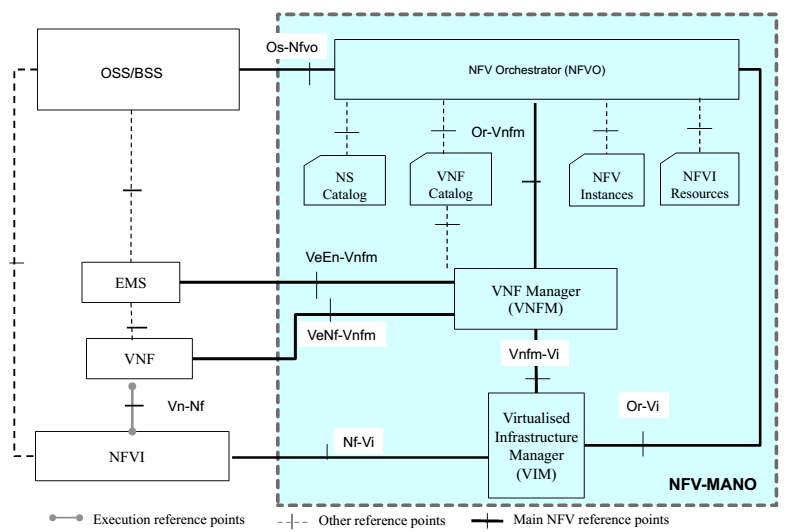 Service Chaining Requirements
Any order of Service Functions in a Service Chain must be possible;
Service function paths must be decoupled from their physical network connectivity
That is, insertion/deletion of a service function or a change of Service Function Path does not necessitate a restructuring of the underlay network connectivity
A Service Function may be crossed by a Service Chain for multiple times
Processing of multiple subscriber service flows or Service Chains must be supported on a single Service Function.
Service Chaining should be flexible (more details in the next slide).
Service chaining should be bandwidth efficient
Flexible Service Chaining
Service Chaining Using Service Header
Openflow-Based Service Chaining
Service Chaining Use Cases for Cable
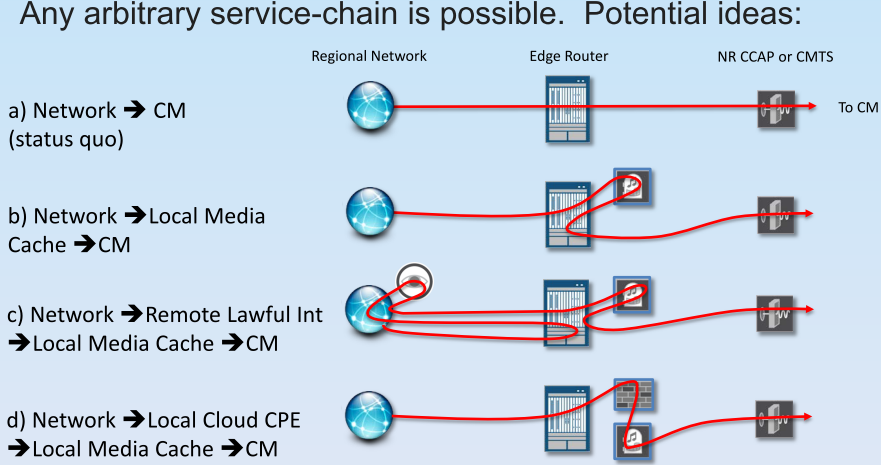 Service Chaining Examples
Service composition & insertion
vLB
vDPI
vFW
vADC
vCDN
SDN 
Controller
vSwitch
vDPI
vCDN
physical 
   switch
Programmable service chains
Policies determine the chain order: customized chains!
[Speaker Notes: FB: on their Wedge switch: their requirements are on a 3-month cycle, hard to keep up with existing h/w. FB/Google/AMZN can afford to design their own h/w, but not everyone else can

Customized chains: can be app/user/network tailored]
SDN & NFV
SDN
Abstraction of the control plane from the data plane
NFV
Abstraction of network functions from (dedicated) hardware
SDN & NFV Progress
2012: NTT w NEC deploy 1st live SDN network
2013: Year of PoCs (Proof of Concept testing)
Operators, vendors learn in the lab
2014: Vendors productize NFV/SDN software in operator Lab Trials  and a few Field Trials
2015: Field trials move to commercial deployments 
Many operators deploy 1 or 2 use cases (contained domains)
2016: Wider spread commercial deployments
Many operators deploy several use cases
2017: SDN and NFV are mainstream, but much left to do
© Infonetics Research 2013: “SDN and NFV Strategies: Global Service Provider Survey,” July, 2013
29
SDN & NFV SDO
Open Networking Foundation
Standardize openflow.
Several working groups such as architecture and framework, extensibility, forwarding abstractions, wireless & mobility, Northbound Interfaces
ETSI NFV Industry Specification Group.
Main SDO for NFV standardization
IETF has different WG that are working on SDN &NFV related standards activities
PCE, FORces, SPRIN, PCE, I2RS, SFC.
IETF SDNRG provides a forum for researchers to investigate key and interesting problems in the Software-Defined Networking field.
Q.14 of Study Group 13 is developing generic SDN framework for telecom carriers
SDN-related discussion in NGN groups of SG11 and SG 15/Q12
Huawei has significant contributions and plays leadership roles in these SDO
SDO Applying SDN & NFV
OIF
Transport SDN
BBF
SDN Use Case for broadband access network
Virtua Gateway
MEF (Metro Ethernet Forum)
Define use cases (e.g. bandwidth on demand) that are applicable to Carrier Ethernet Services
Status of Cablelabs Virtualization Projects
V-CCAP
The 1st release of the V-CCAP TR will be issued end of October. 
Huawei is very active and ahead of the game compared with other vendors.
vBCPE 
Identify CPE functions that can be virtiualized to support EPL service
Huawei is involved in developing the solution architecture which uses opendaylight SDN controller.
vHomeNet
This new project is driven by Jeff (Cox). 
The scope of the project is still under discussion with MSO
Vendors will get involved by January next year
Don Clarke is leading the project.
The project draws on the results of vBCPE project.
SDN an NFV are Complementary Technologies
Neither is dependent on (or requires) the other; but functionality is complementary
NFV contributes virtualized infrastructure upon which SDN control plane software, L2 – L3 data plane software, or network services runs in.
Both use programmatic application interfaces (APIs) for (southbound) data plane control and (northbound) service provisioning.
Together enable orchestration, virtualization, and automation of network services
Drivers SDN and NFV:  $$ Service Agility, Flexibility, Automation
© Infonetics Research: SDN and NFV Strategies: Global Service Provider Survey, July, 2013. (53% of world telecom capex)
SDN
NFV
Create new network services 
quickly
Scale services up or down quickly
Optimize network configurations
in real-time
Reduce capexthrough standard servers
Simplify multi-vendor network provisioning
and management (reduce OPEX)
Introduce new services quickly
Create new virtual networks quickly
Optimize network in real time
Create virtual networks across
multi-vendor gear
Multi-tenants on the same hardware
Use lower-cost routers
and switches
Reduce energy consumption through standard servers
0%
100%
100%
NFV and SDN together can create greatest value
SDN can play a key role in the orchestration of the infrastructure (physical, virtual)
Provisioning and configuration of VNFs
Allocate and manage resources (e.g., bandwidth)
VM mobility
Automation & programmability
Security & policy control 
Centralized network control. Unified control & management plane?  
Service composition (NFV Forwarding Graphs)
Directing traffic flows to VNFs
Traffic flow characterization very important (especially for mobile, E2E scenarios)
Ad-hoc, on-demand, secure virtual tenant networks
SDN & NFV Value Proposition
Lack of service agility and length of time to implement new services and / or changes to the network have negative impact on costs and revenue.
Ability to quickly introduce new revenue generating services to customers
Ability for customers to order and instantly receive new services
Lack of visibility and instrumentation impact ability to grow network and manage OPEX costs
Reduce OPEX via automation of network management functions and dynamic control  of network resources. and instantly receive new service
[Speaker Notes: We create innovations (with our members and vendors)
We do NOT create products, we occasionally provide services
The cable industries success comes from a leveraged R&D model
CableLabs, members and vendors agree on standards, specifications
Vendors build products based on the standards and specifications
Members deploy those products that enable products and services

CableLabs’ charter has been to:
Provide timely & evaluated information
Fund R&D projects
Facilitate transfer of relevant technology and best practices
Promote interoperability

To better address the Innovation Gap and Innovation Delay, CableLabs charter has been expanded to include:
Cultivate an innovation pipeline focused on future 5+ year planning horizon
Take educated risks]
SDN+ NFV Value Proposition
Service  Orchestration – Customized Delivery
Automation / Accelerate Time to Revenue
Business Agility
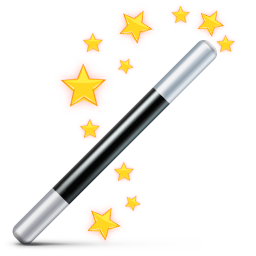 Velocity
Scale
Operational Simplicity
SDN – Open and Programmable at All Layers
Simplify / Reduce Complexity
NFV – Elastic Resource Capacity
Reduce Total Costs Across All Services
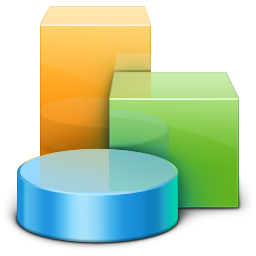 Monetization
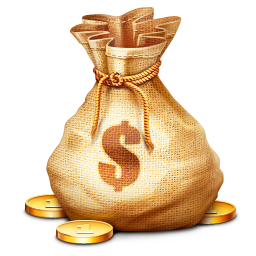 Strategic Networking Paradigms
Software
Defined
  Networking
Creates abstractions to enable faster innovation
Creates competitive supply of innovative applications by third parties
Open 
Innovation
Network
Functions 
Virtualisation
Leads to agility, Reduces CAPEX, OPEX,
NFV and SDN are highly complementary, they are mutually beneficial but not dependent on each other. 
Software is common denominator
MANO Network Controllers
The Network Controllers is an abstraction layer below the VIM for a given administrative domain.
When present, the controller provides intuitive programmatic interfaces  for the VIM that enable the establishment of connectivity within the domain
An SDN controller could be a VNF or part of service orchestration (NFV’s MANO)
SDN Controller can be a Network Controller which provides control plane abstraction.
SDN-Based NFV
MANO
Openflow is used to build
The network path between
Service functions
ETSI Phase 2 New Work Item on SDN & NFV Integration
Software-Defined Networking (SDN) is mentioned in different ETSI NFV GSs (e.g. SWA001 Annex A). A number of POCs also combine NFV with SDN. This Work Item (WI) describes the usage of SDN within the context of the NFV architecture framework, including SDN Controller as a VNF, SDN Controller as a realization of the Infrastructure network controller, etc. , and  specifies corresponding requirements to be fulfilled, e.g. by an SDN controller playing the role of network controller in the NFV architecture
Thank you
www.huawei.com
Virtual Network Functions Forwarding Graph